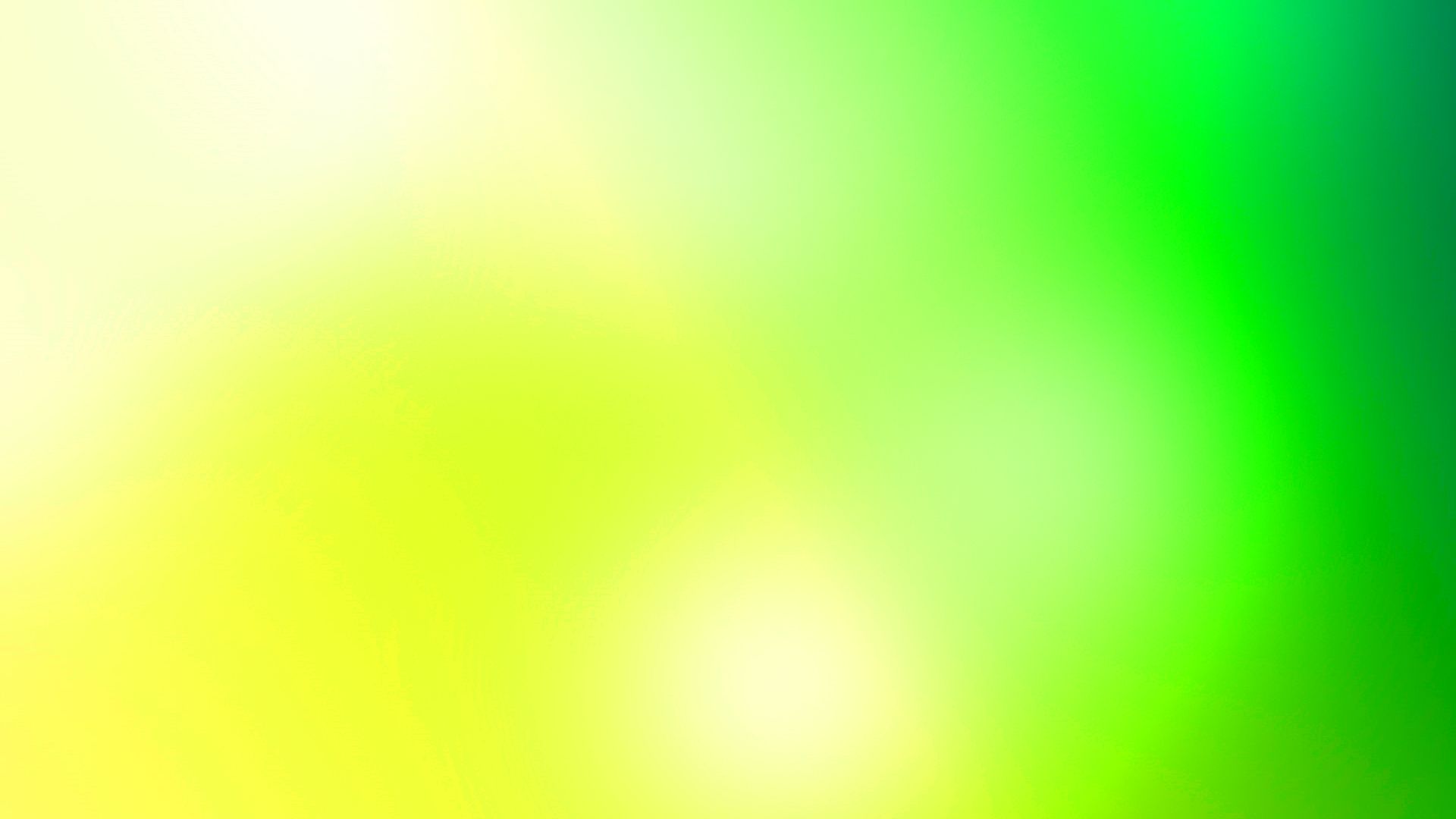 УРОК МАТЕМАТИКИ В 1 КЛАССЕ
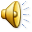 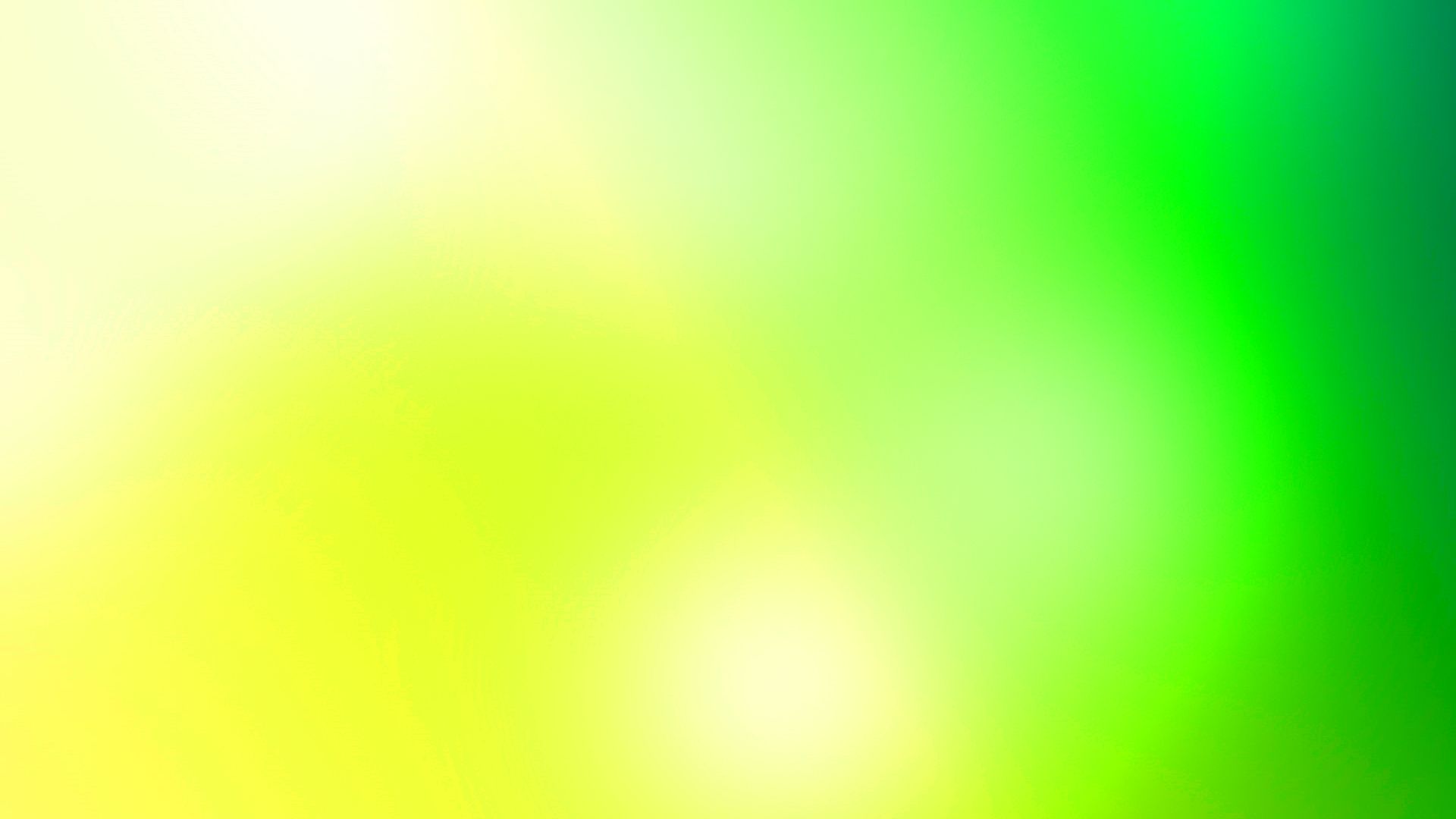 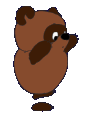 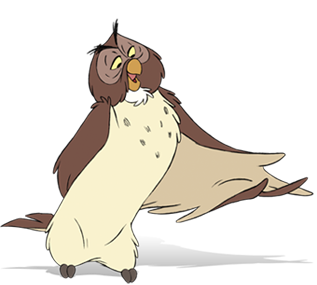 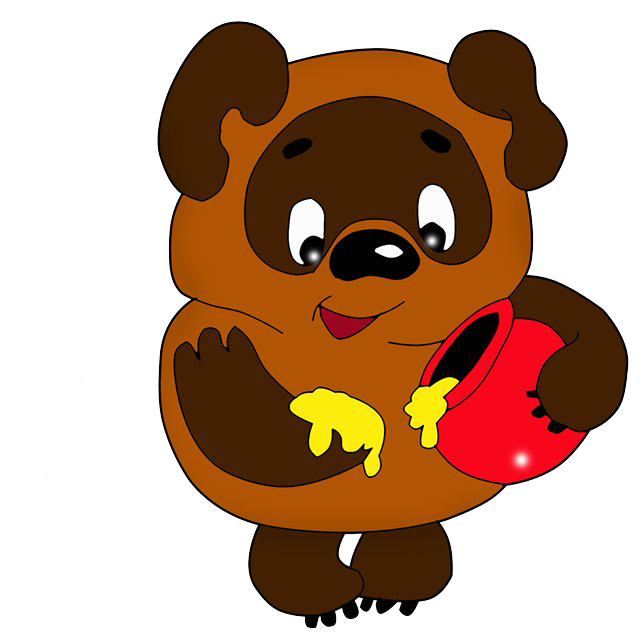 7-1
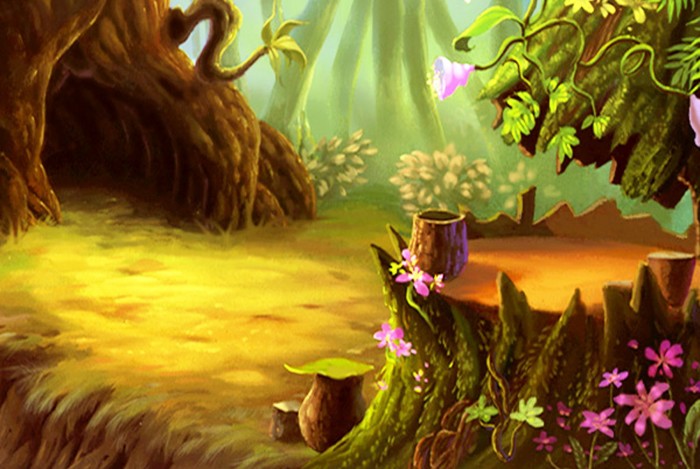 4-3
2+3
5+2
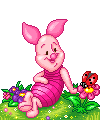 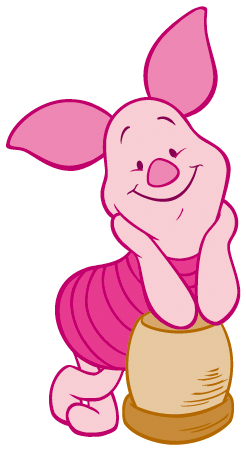 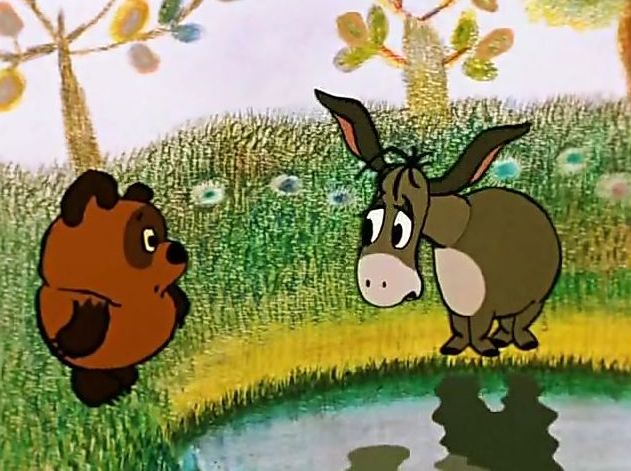 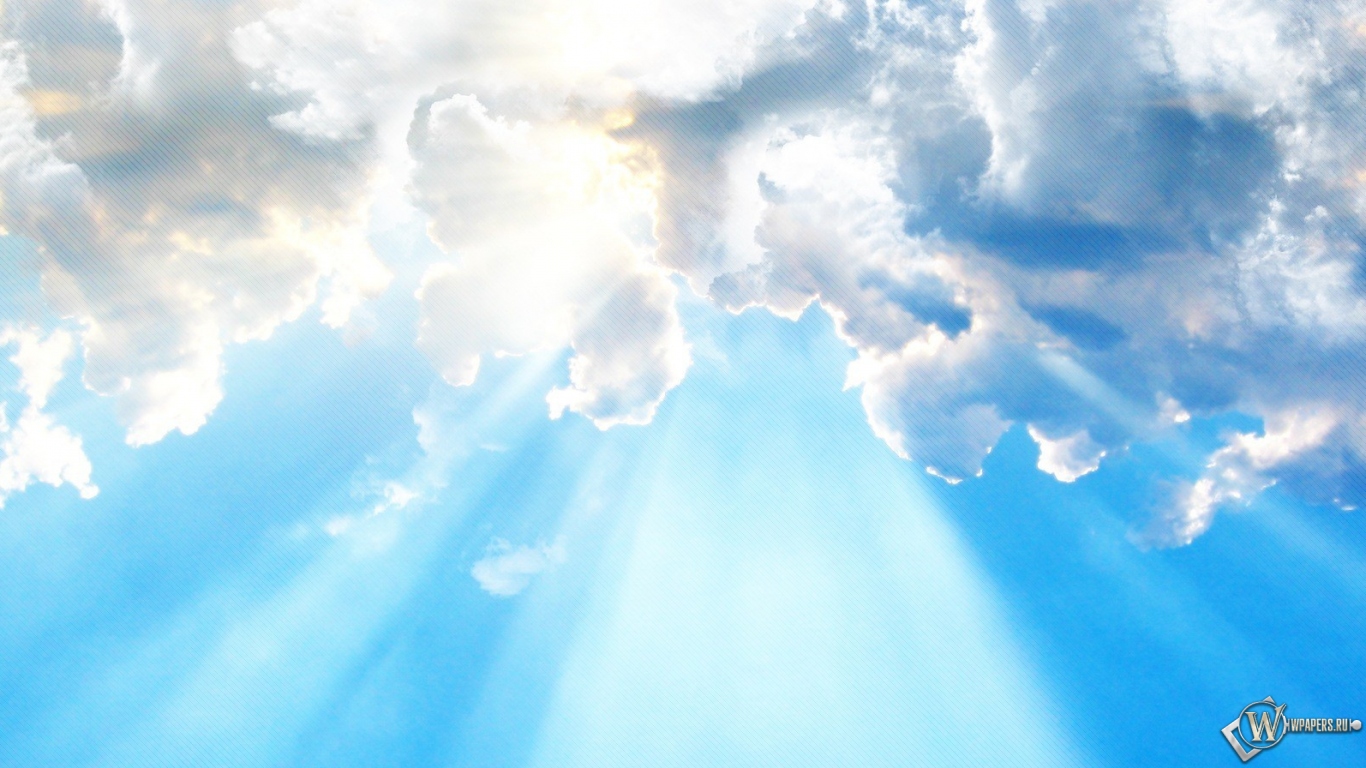 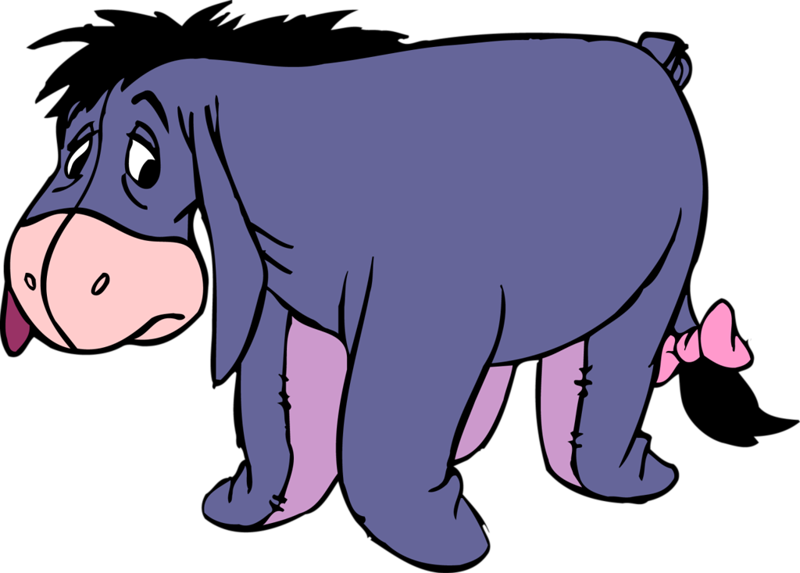 7
3+4
5+2
1+6
2+5
4+3
6+1
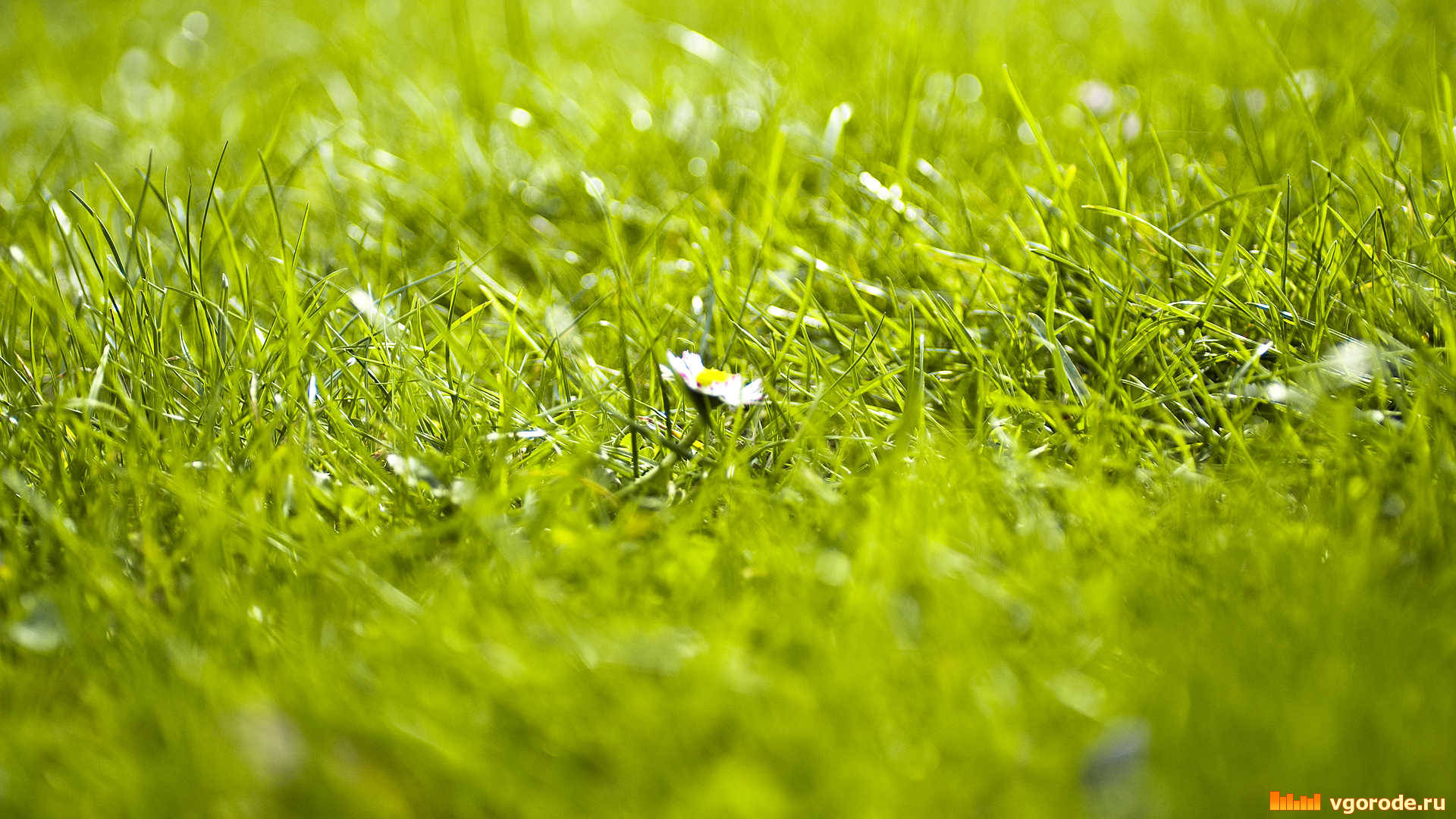 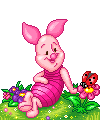 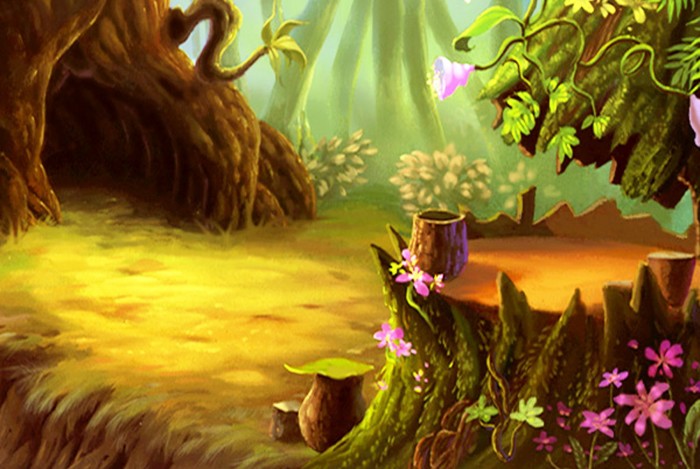 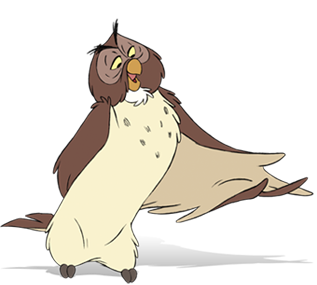 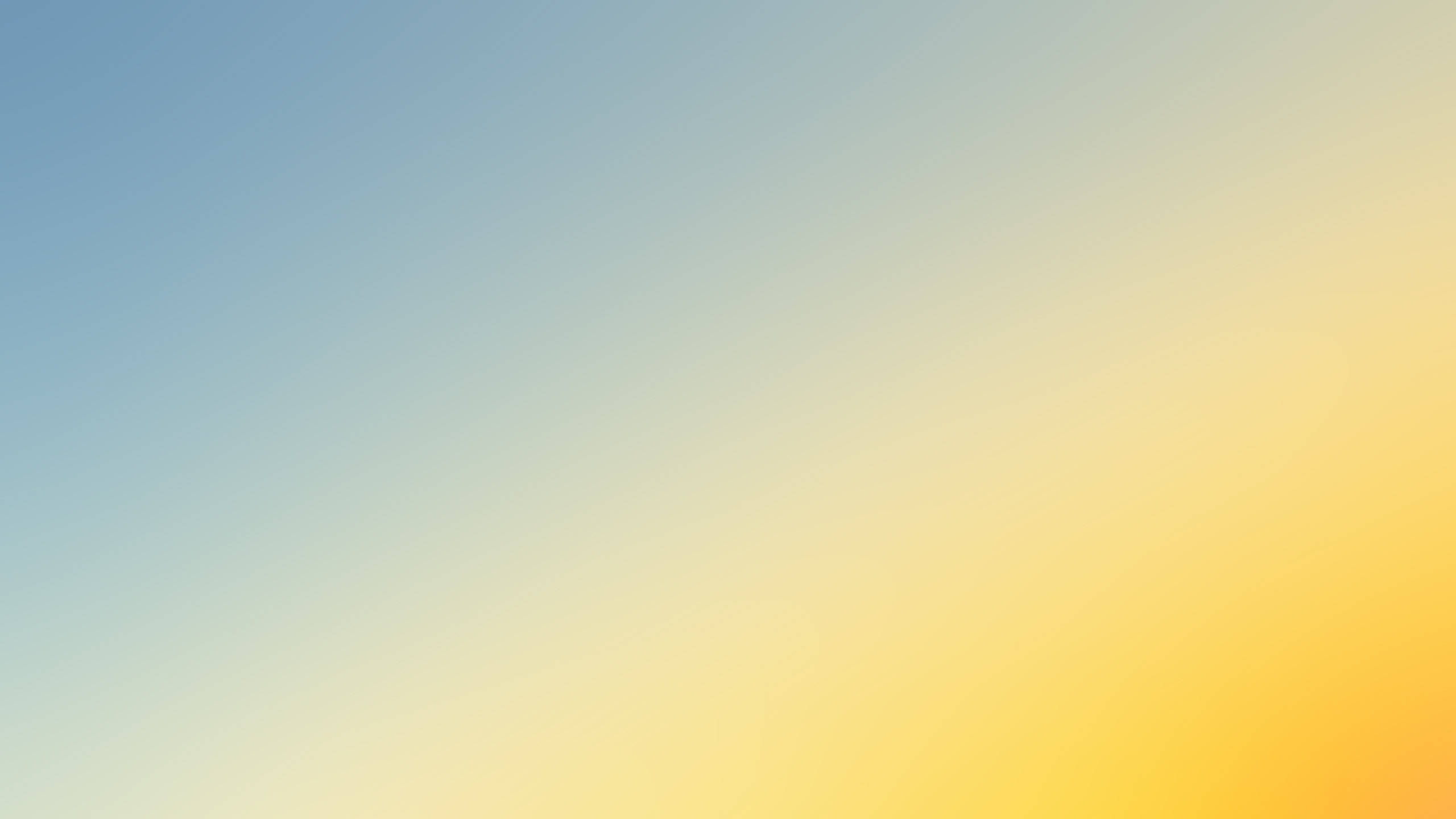 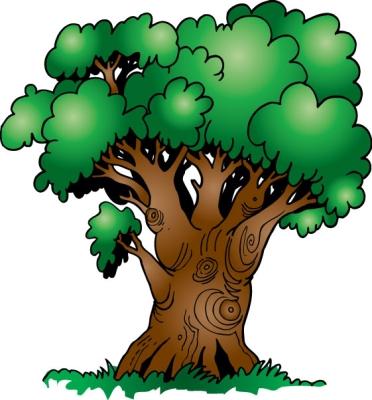 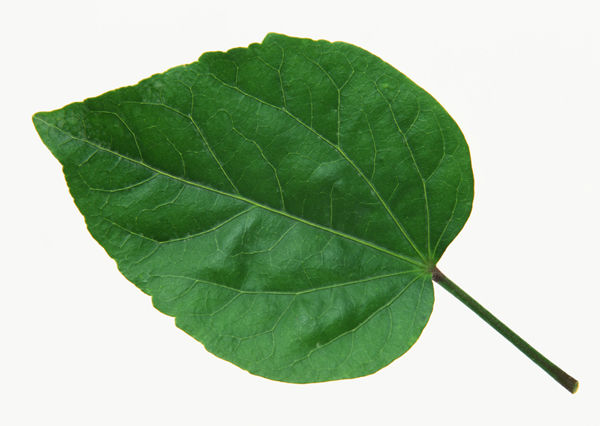 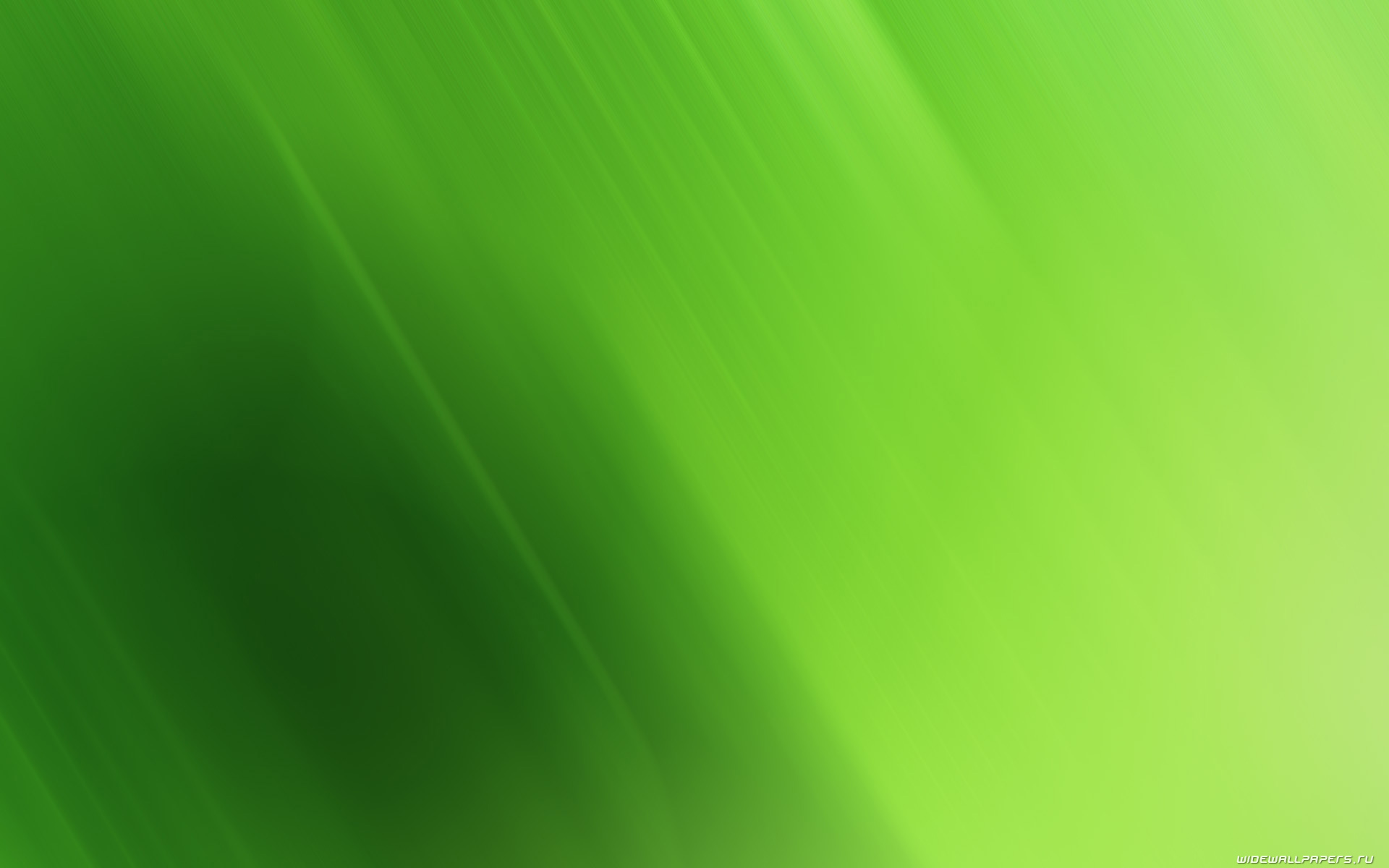 Спасибо за урок
Подготовила учитель начальных классов Баранова Нина Владимировна МОУ «Мамоновская ООШ» 
Пронского района Рязанской области